stars
Presentation by Students of PGU Unna
I. Stars: detective of angles
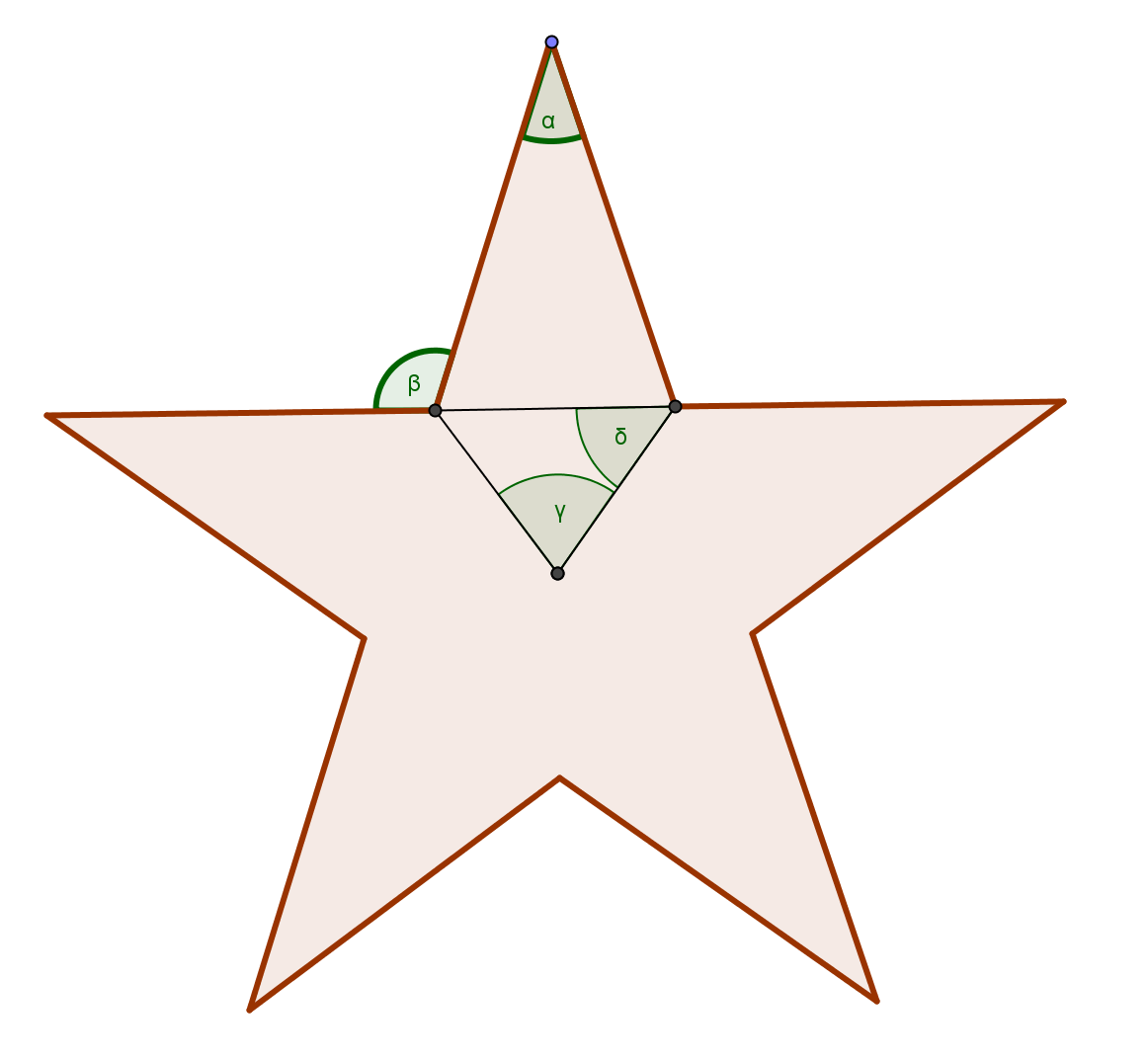 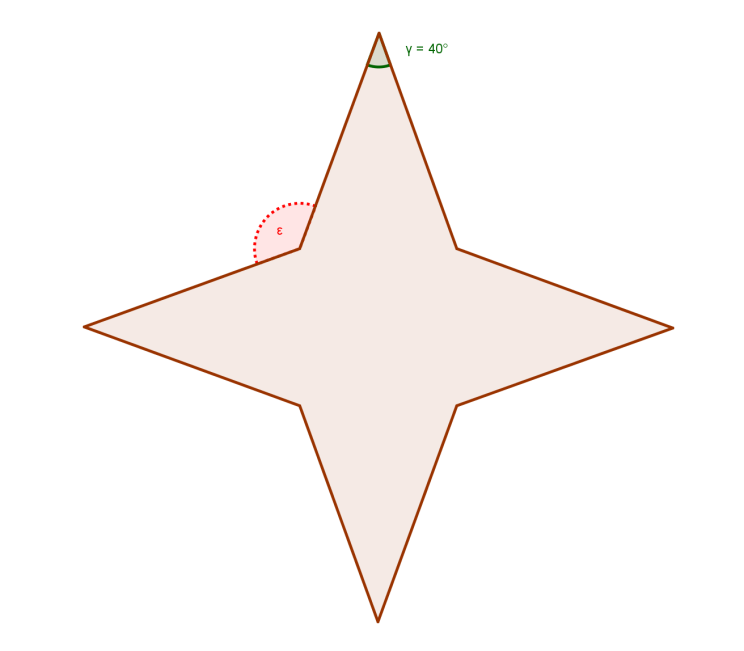 What about sum of the angles inside the star?
What about  the size of ?
I. Stars: detective of angles - solution 1
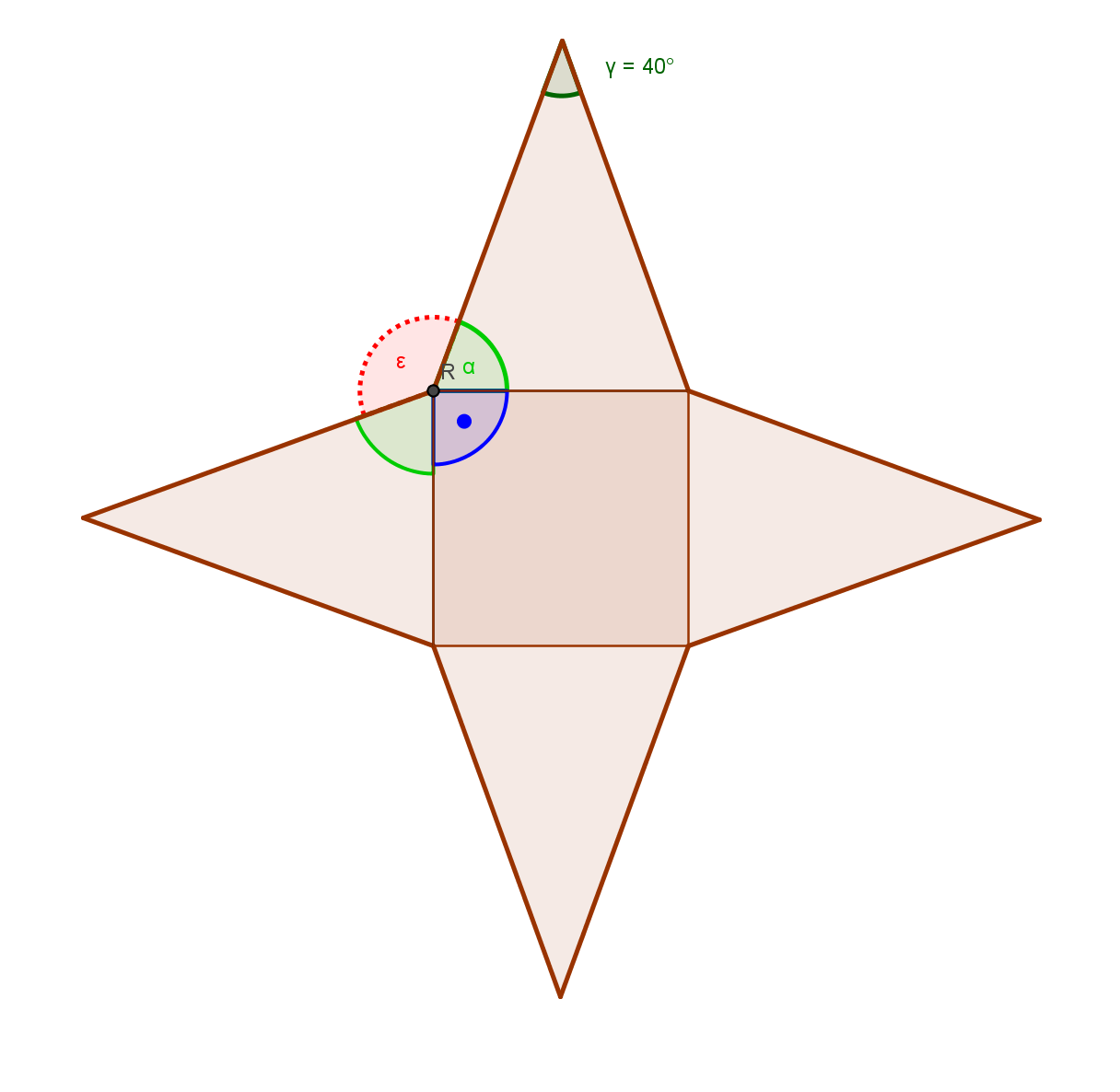 green angles:

(180° - 40°):2= 70°

 =360 –(70°+70°+90°) = 130° 

Sum of all angles inside the star:
 
160° + 4*130°= 680°
I.Stars: detective of angles -Solution 2
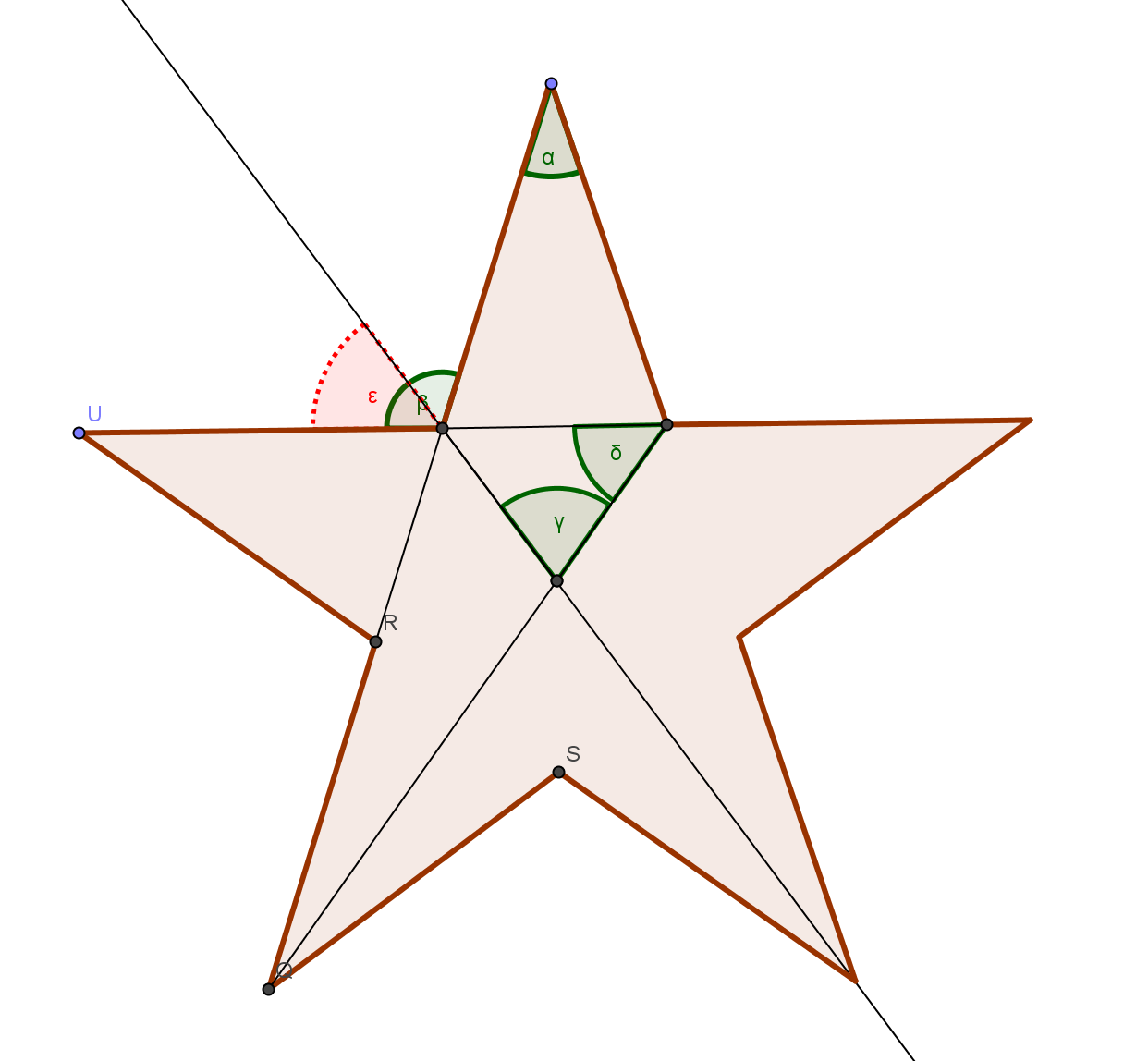 = 72 °
 = (180° -72°):2 = 54 °
 = 54°
= 2*  =108°

 =(180° - 72°):2 = 36°
II) Stars with GeoGebra
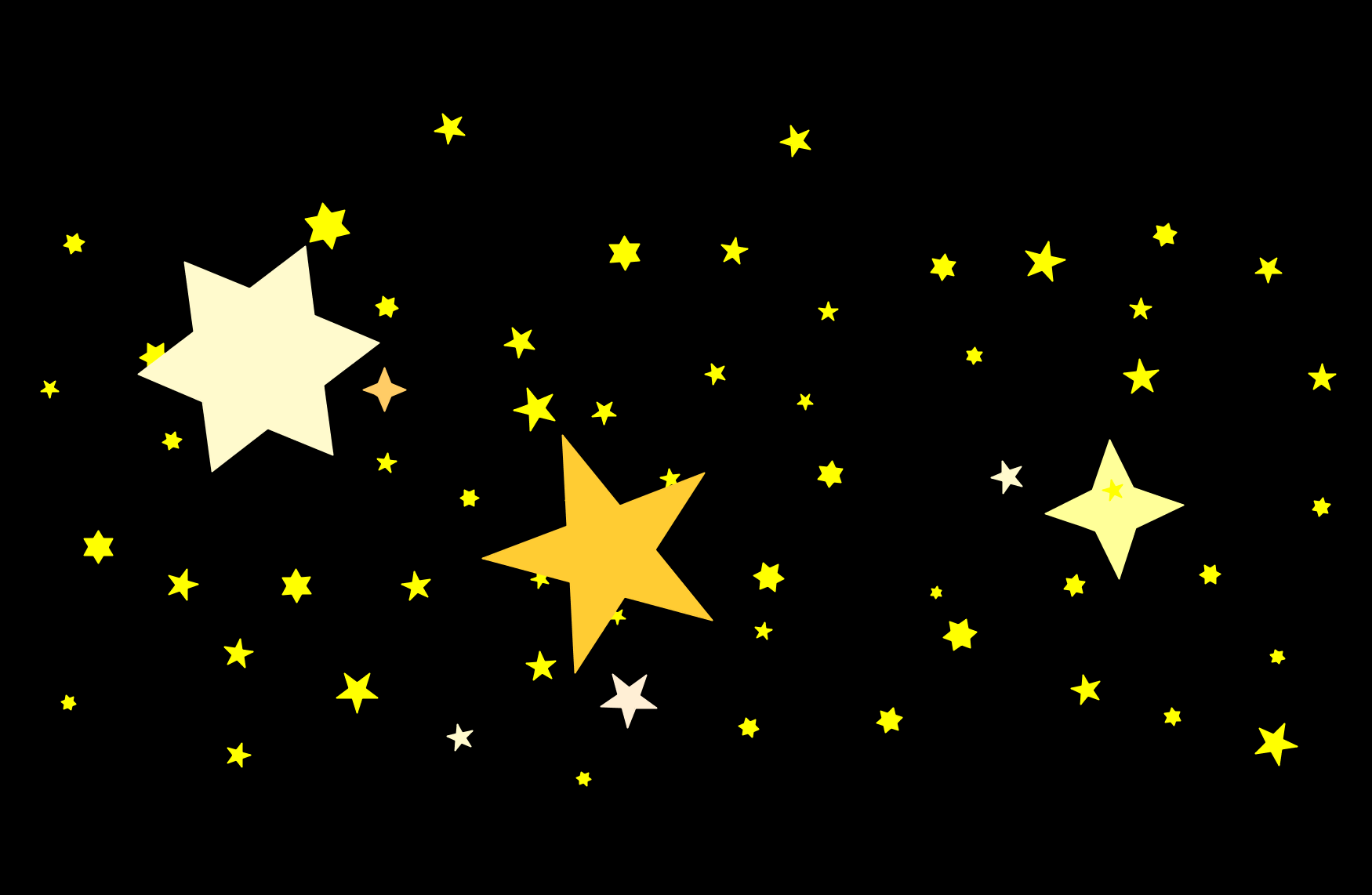 There are different ways to construct stars. 


We did it with GeoGebra. 



We will show you now two simple ways how to do it.
II. Stars with Geogebra: 1st Way
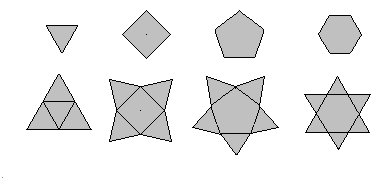 II. Stars with Geogebra: 2nd way
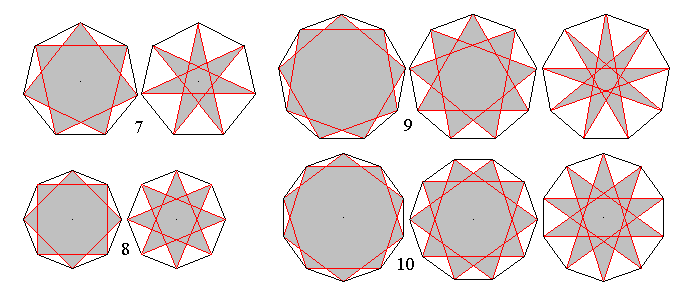 III. GEOGEBRA Tools: easy construction
1
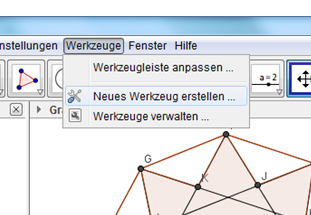 3
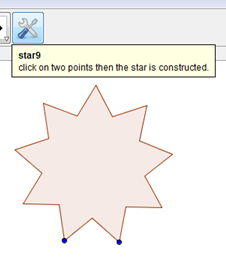 2
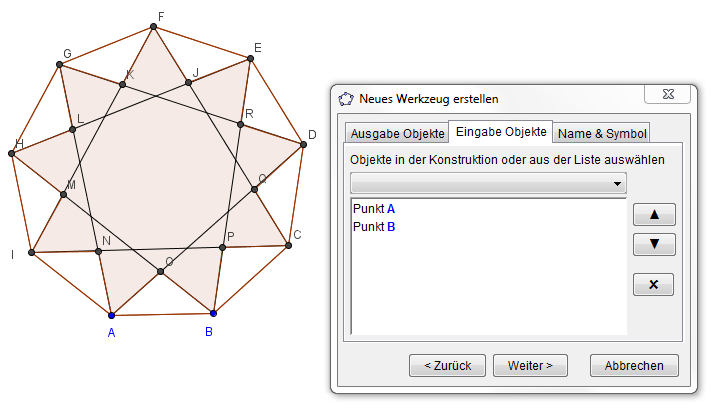 Have a nice winter time!
picture